Programmation 
Scratch
Atelier 303
 
Commission scolaire 
De la Capitale  

Lien de la formation :
http://bit.ly/mst27janv2020
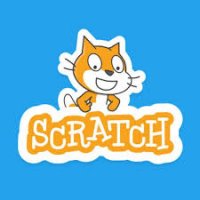 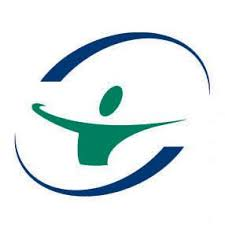 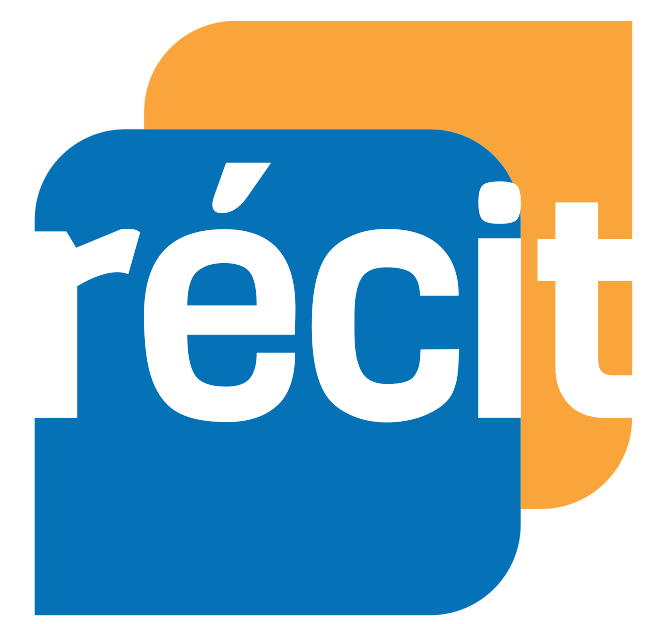 Créé par Sonya Fiset, Service national du RÉCIT MST 2019 CC BY-NC-SA
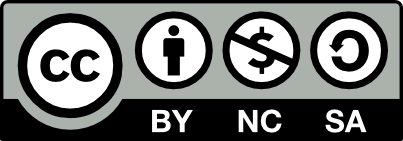 Bonjour!

Lien de la présentation :
http://recitmst.qc.ca
ou http://bit.ly/mst27janvier2020
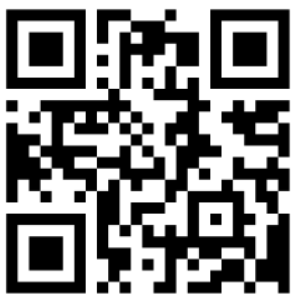 Sonya Fiset 
Service national du Récit MST
et 
Maéva Cournoyer
Élève de 6e année de l’école de l’Apprenti-Sage
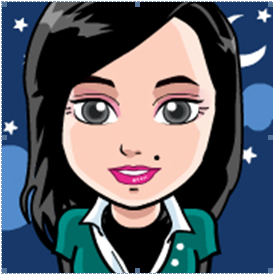 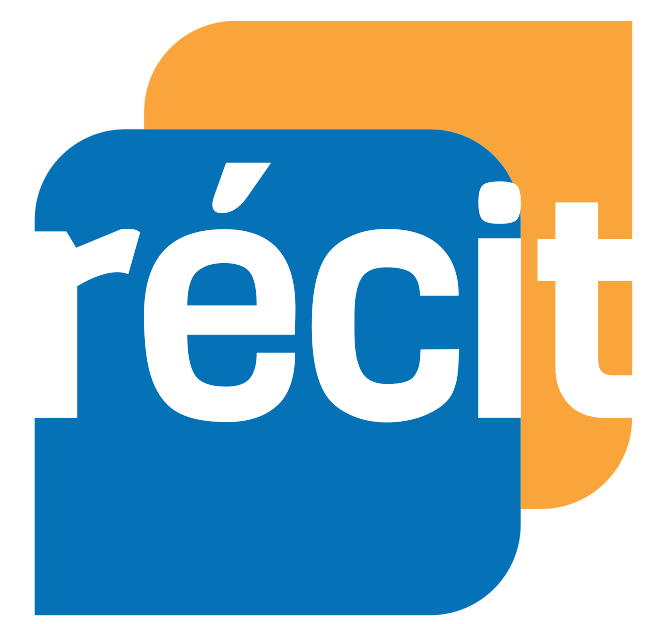 Plan de la formation :
Bienvenue
Question : Pourquoi programmer? 
Outils pour s’initier à la programmation
Temps d’expérimentation
Documentation
Retour et badge de participation
.
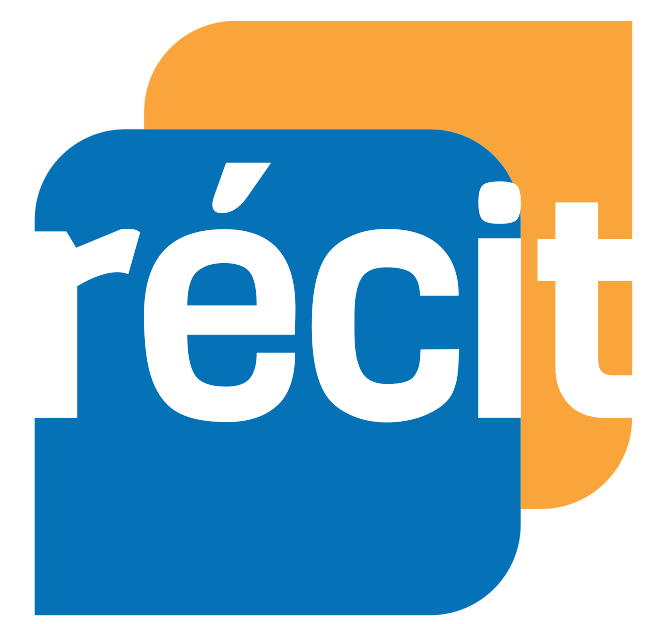 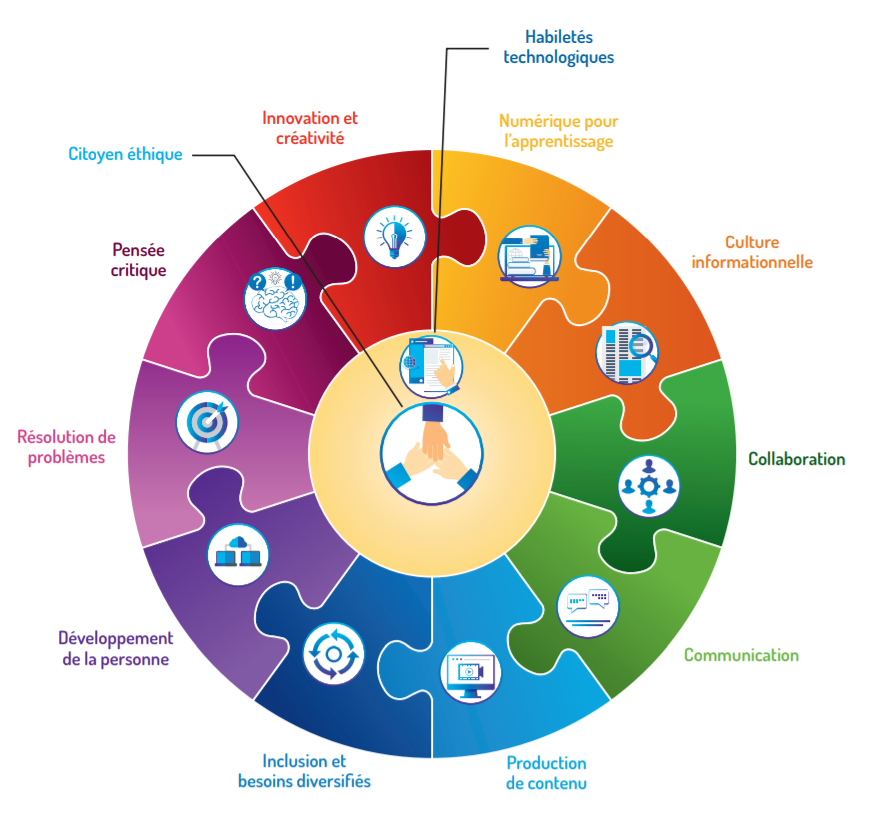 Pourquoi ?

Cadre de référence de la compétence numérique

12 dimensions
version interactive


Source : MEES - Avril 2019
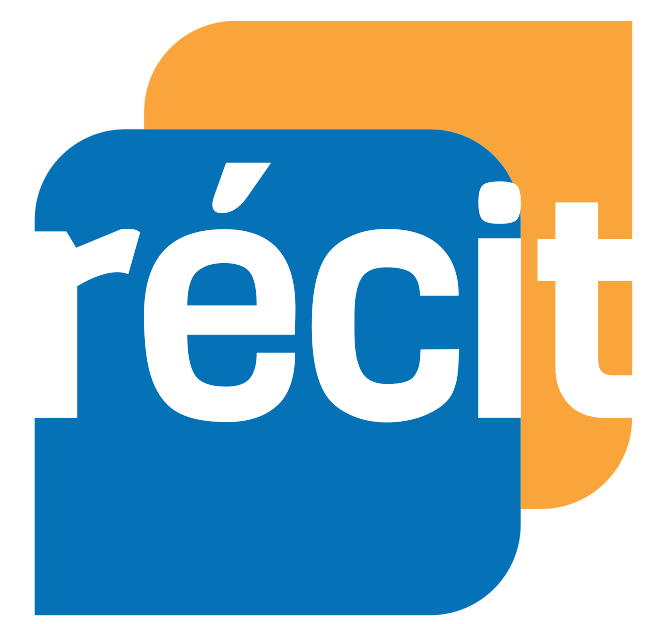 Enseigner la programmation… Pourquoi?
PAN: Plan d’action numérique du MEES 
(Orientation 1, mesure 02, pages 27-28)
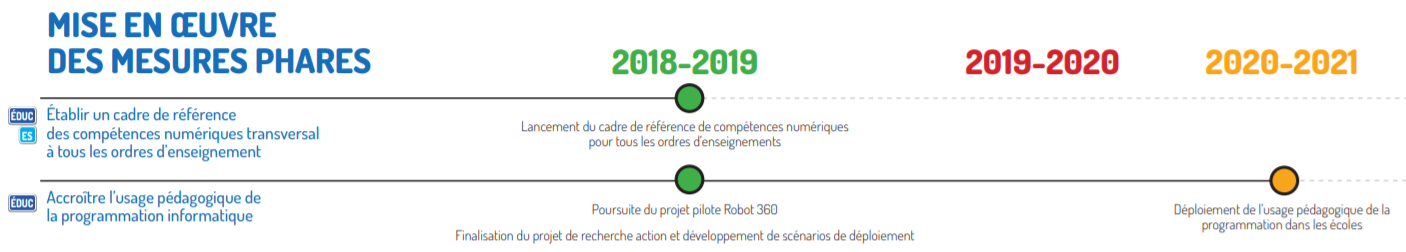 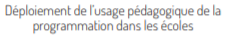 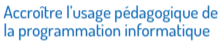 Extrait du tableau synoptique du  PAN, p.2
Enseigner la programmation… Pourquoi?
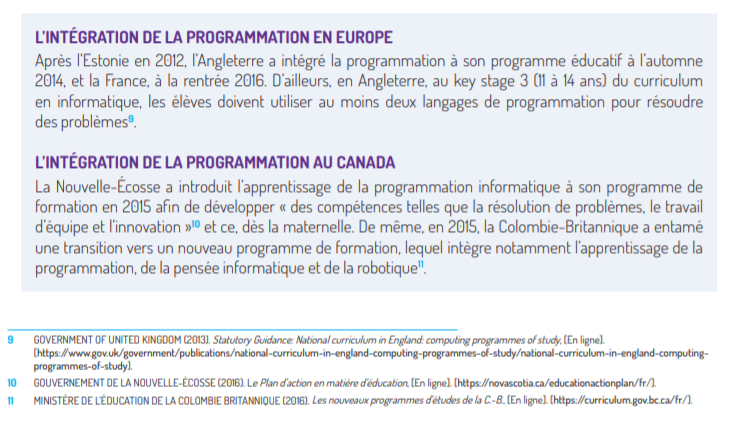 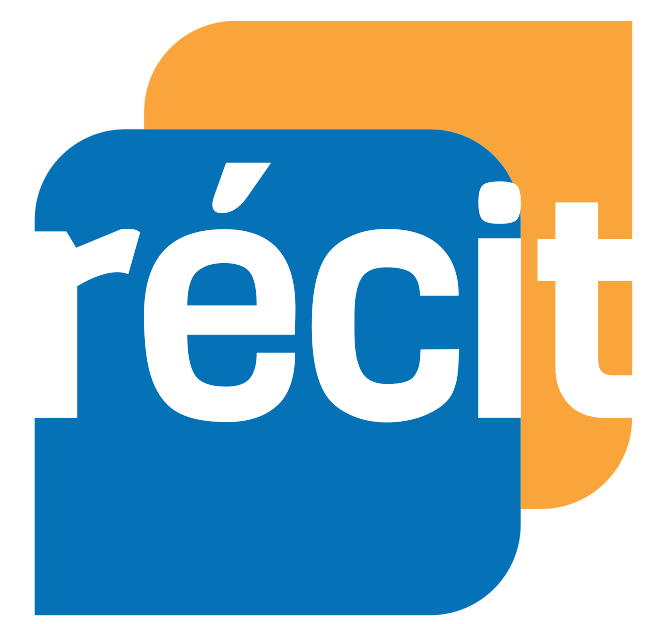 Extrait du PAN, p.28
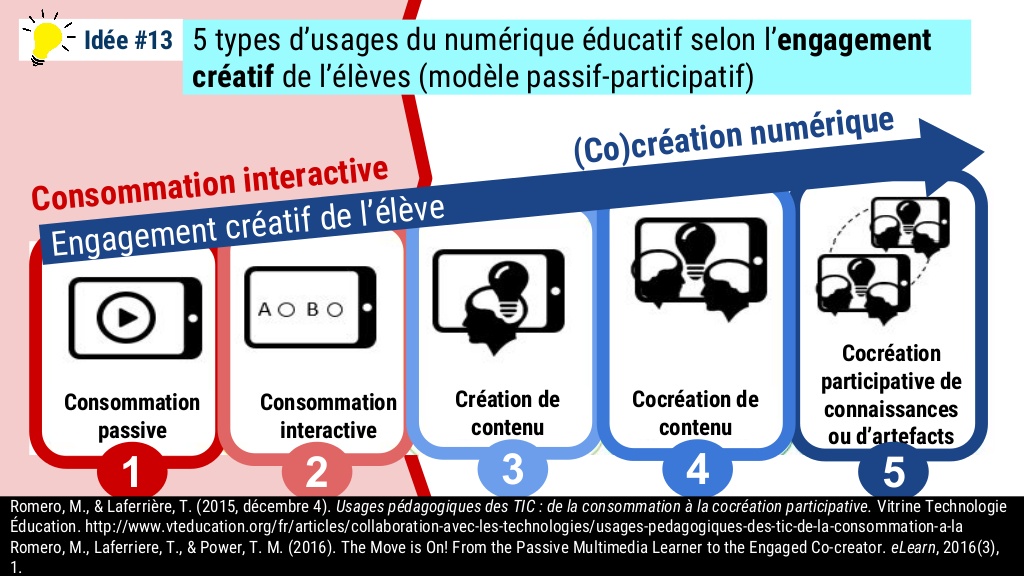 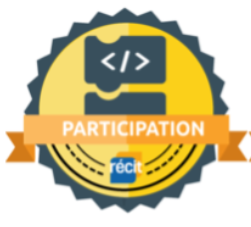 Demande d’un badge de participation en programmation
Lien sur Campus Récit
Se créer un compte gratuit
Se connecter
Liste des autoformations
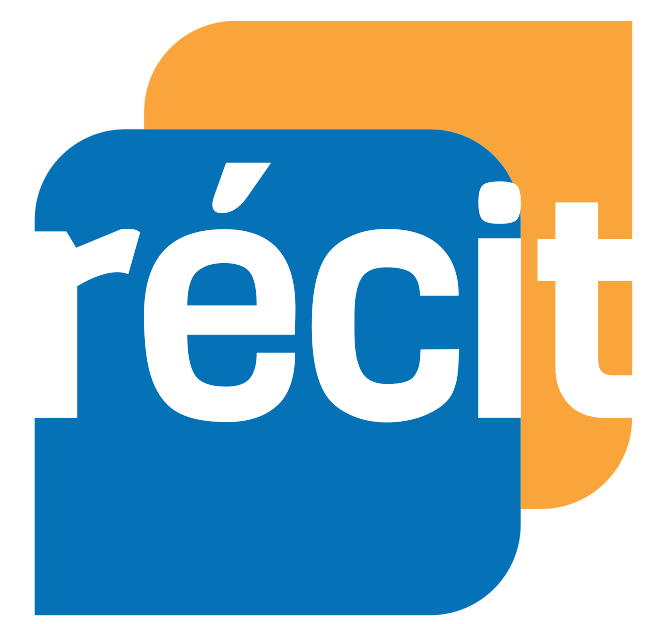 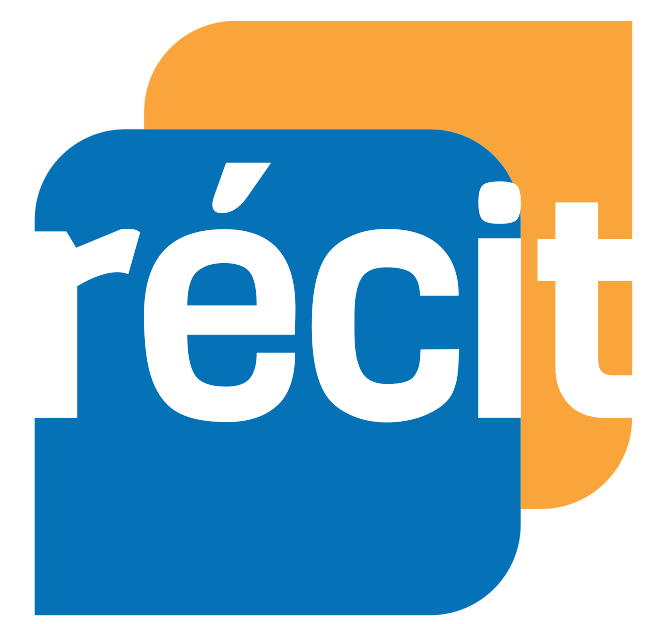 Des outils pour s’initier à la programmation
Jeux Blockly : http://recitmst.qc.ca/blockly/
Sans connexion
Sans installation
Base de programmation par blocs
Évolutif
Addictif ;-)
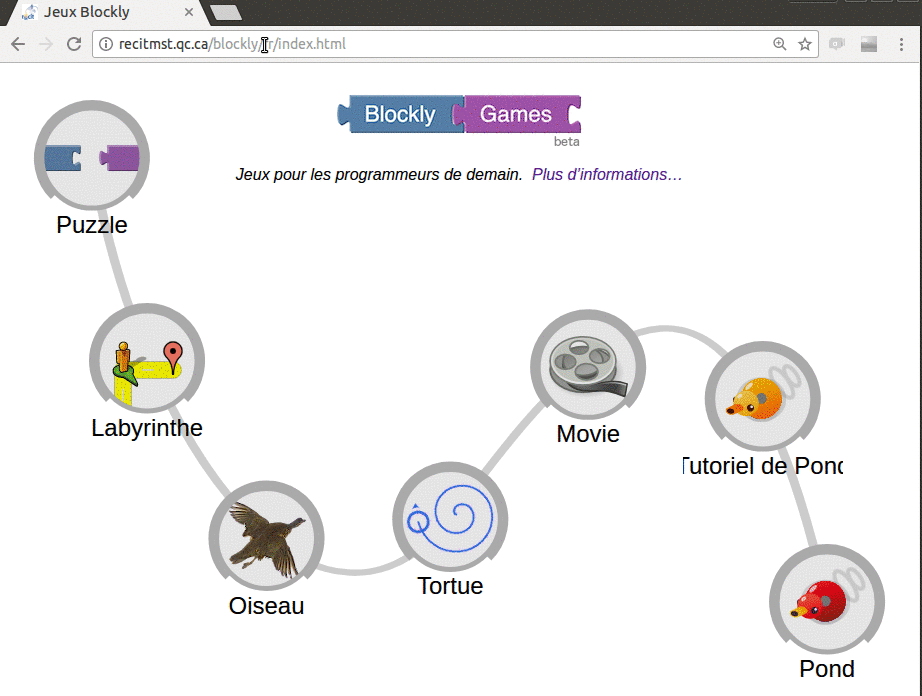 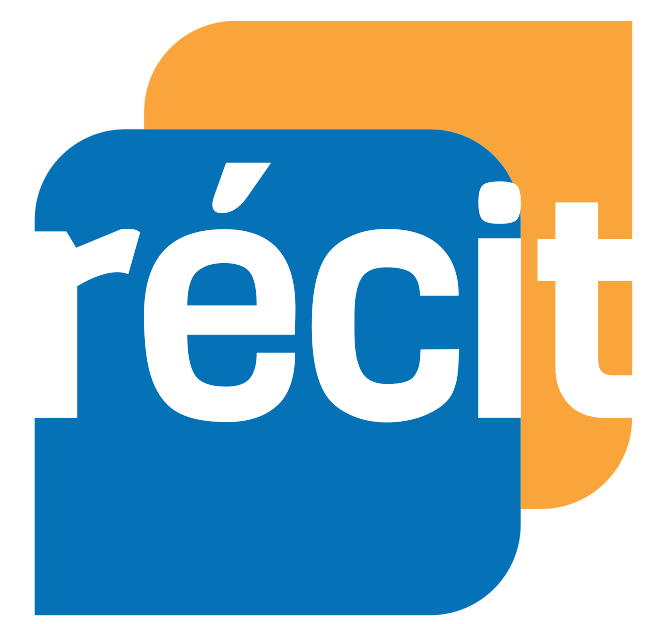 Des outils pour s’initier à la programmation
2. Code.org : http://code.org
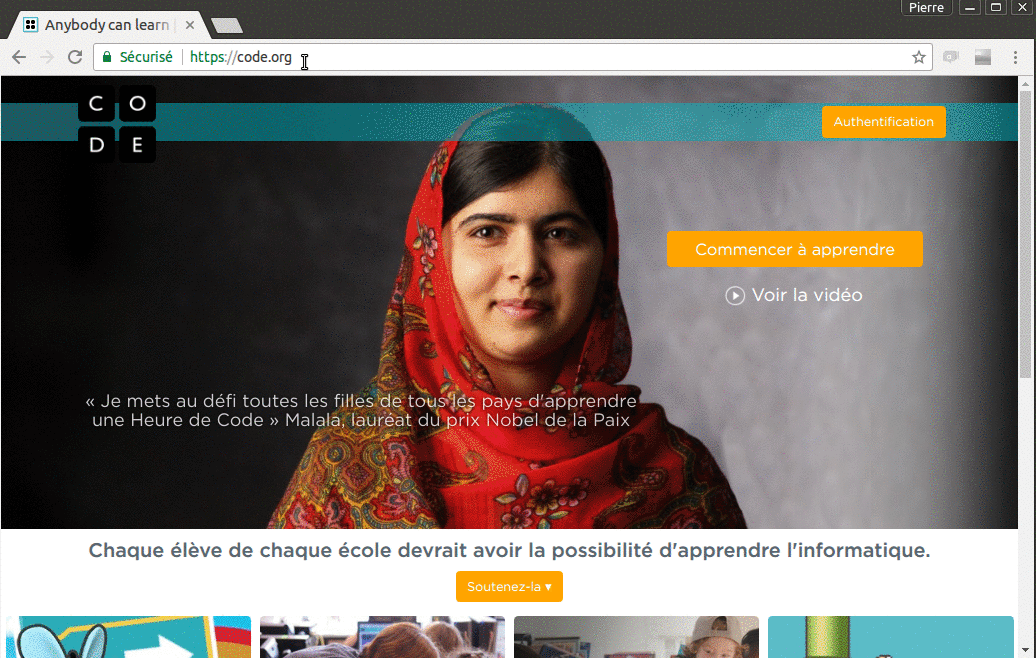 Compte enseignant
Suivi des élèves
Tous âges
Ludique (thèmes)
Tutoriel
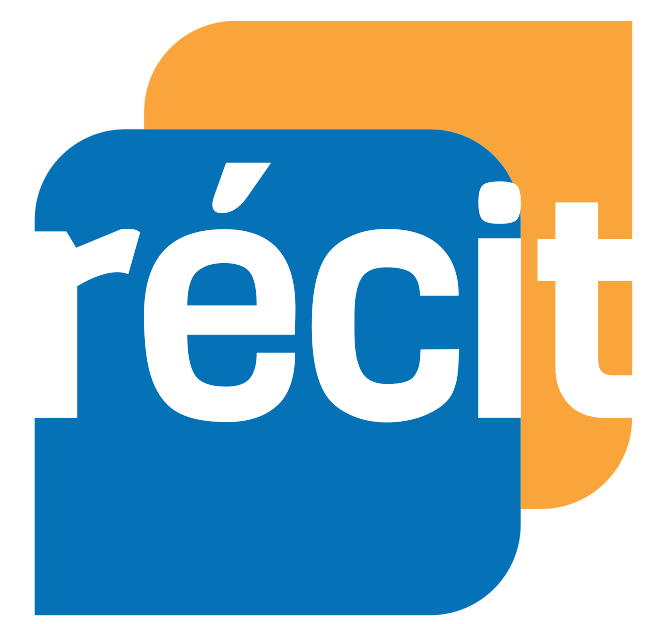 Des outils pour s’initier à la programmation
Jeux Blockly : http://recitmst.qc.ca/blockly/
Sans connexion, base de la programmation, pas à pas. 
Code.org : http://code.org
Compte d’enseignant, on suit les élèves dans leurs défis.
Scratch : https://scratch.mit.edu/
On est prêt pour programmer... on lance des défis
ScratchJr, application sur tablette pour le préscolaire et le premier cycle : https://itunes.apple.com/us/app/scratchjr/id895485086?mt=8
Défi 1
Animation
Plan de travail
Programme plus compLet réalisé par Maéva
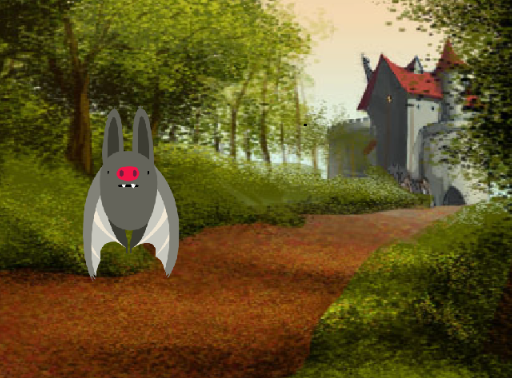 1-Choisir un lutin (Sprite)
2-Animation avec un changement de costume
3-Choix d’un arrière-plan
4-Déplacement 
5-Écrire un dialogue 
6-Ajouter le bloc Son pour ajouter du bruit
7-Images libres de droit dans Google ou Pixabay

Créativité et exploration!
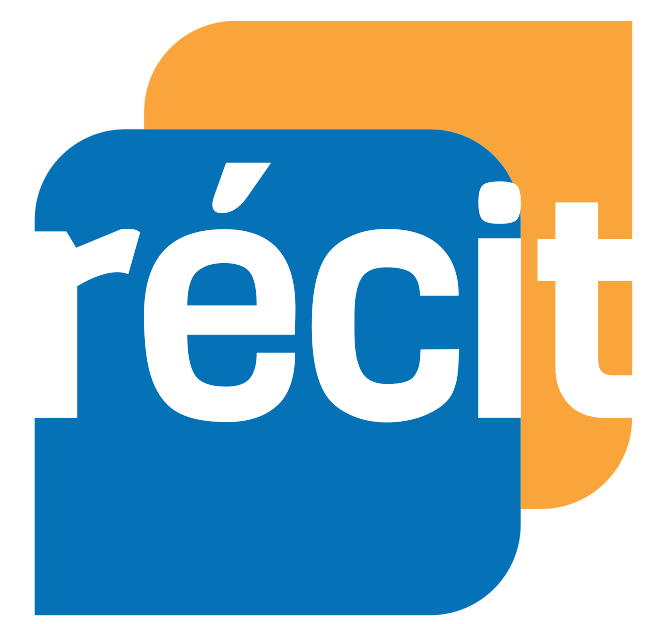 Activité de programmation débranchée

Géométrie : Construction et description des figures planes
feuille de plan de travail et programme
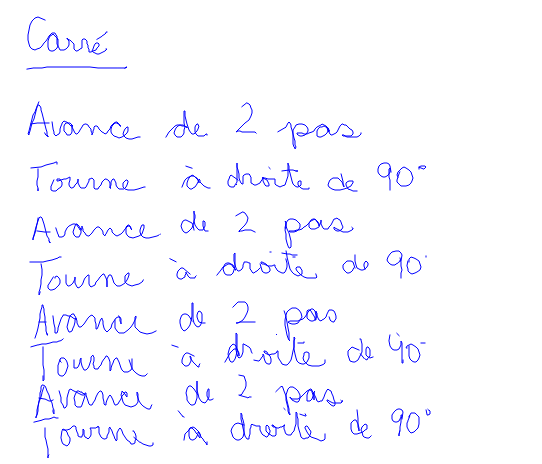 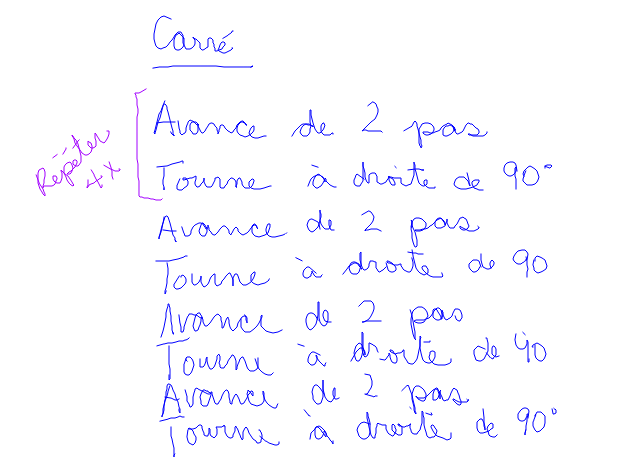 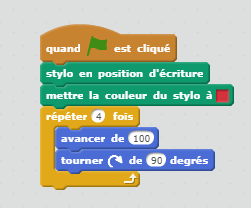 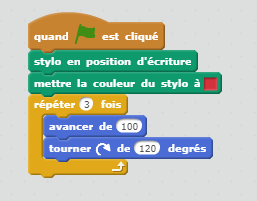 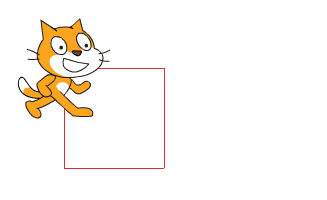 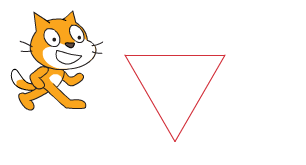 Défi 2
https://scratch.mit.edu/projects/297851464/
0-Activité débranchée, tracer avec le corps un carré
1-Créer un nouveau projet
2-Ajouter le titre «Carré»
3-Stylo en position d’écriture
4-Cacher le lutin
5-Tracer le carré : répéter 4X avancer 100 pas et tourner 90o
6-Répéter 360, ajouter 1 à la couleur du stylo et tourner d’un degré
Créativité et exploration!
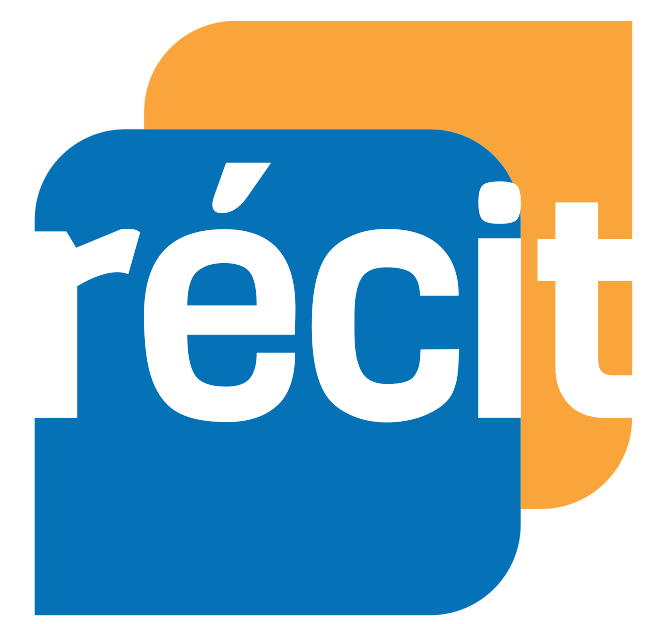 SURVOL DES POSSIBILITÉS
(défis géométriques et créativité)
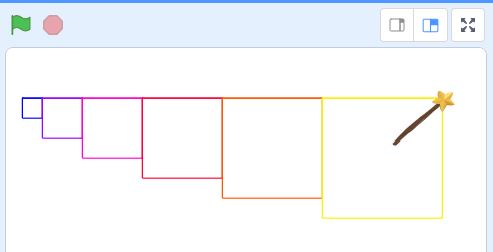 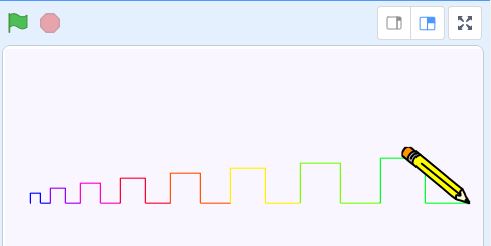 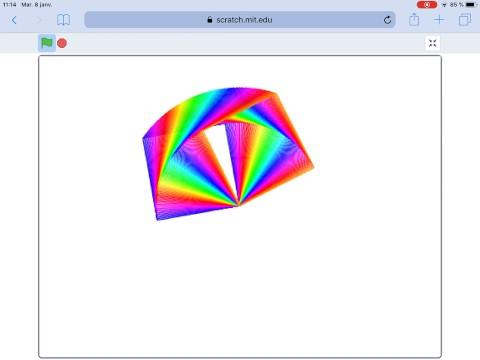 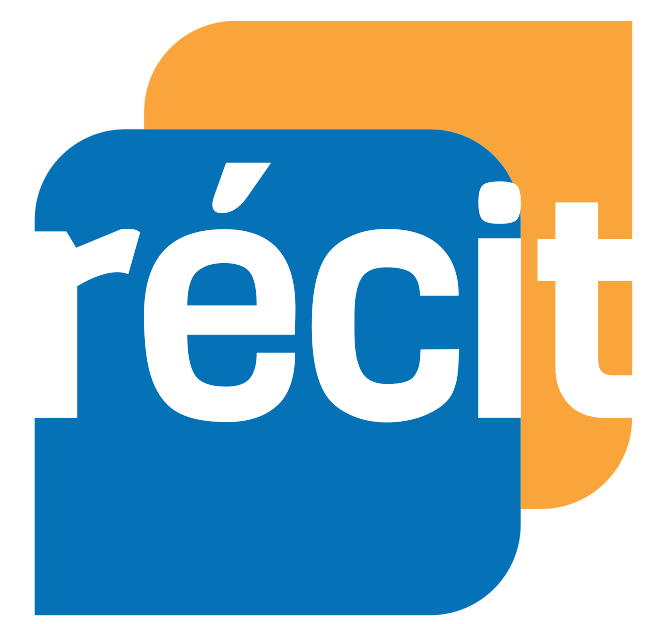 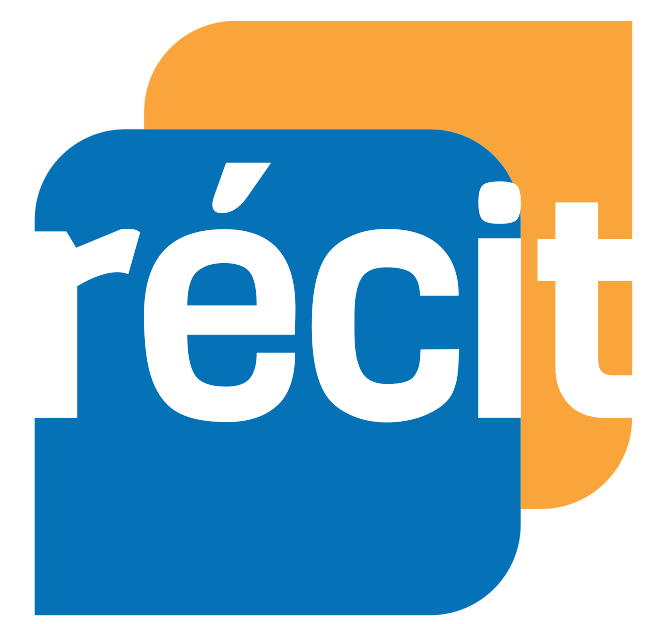 Défi 3
Plan de travail
1-Créer un nouveau projet
2-Ajouter le titre «Somme de 2 nombres»
3-Définir la tâche
4-Définir les variables
5-Demander les ENTRÉES
6-Raisonner le calcul
7-Demander les SORTIES
8-Penser à des jeux d’essai

Créativité et exploration!
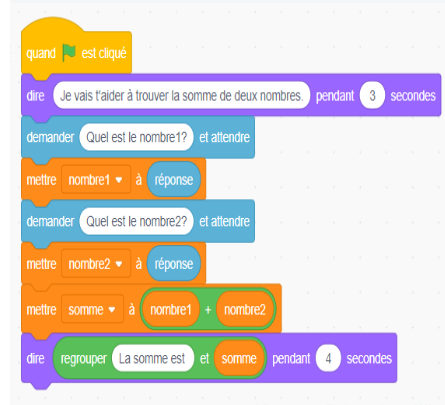 SOMME DE 2 NOMBRES
CALCULS
ENTRÉES
SORTIES
SOMME= 
NOMBRE1 + NOMBRE2
NOMBRE1
NOMBRE2
SOMME
RAISONNEMENT
Intention: Transformer un raisonnement algébrique en raisonnement informatique en utilisant un langage  de notre choix (ici Scratch).
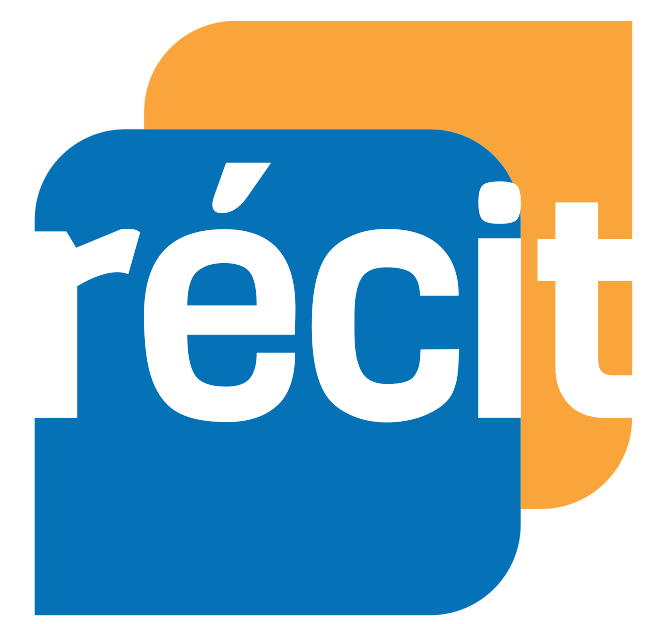 Les blocs de Scratch 3.0

À imprimer ou à afficher sur les murs de votre classe
Pour imprimer des étiquettes
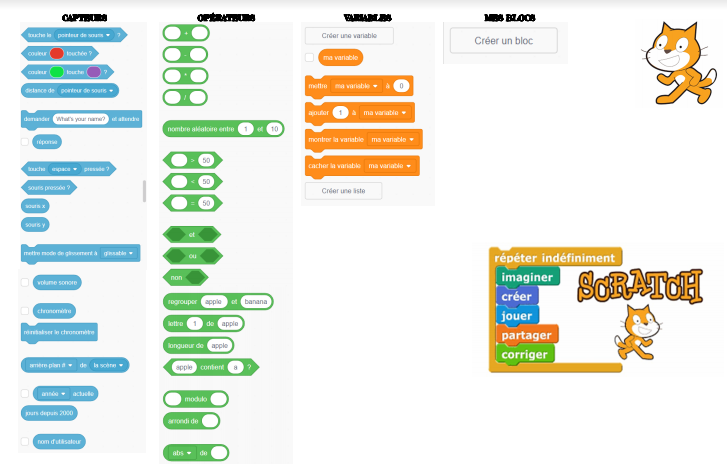 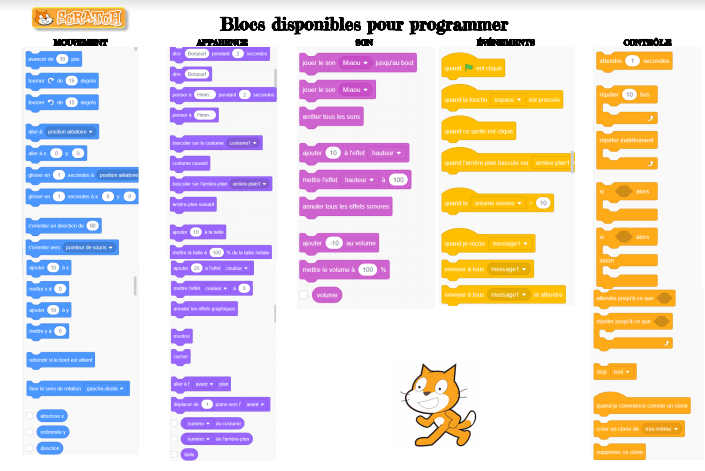 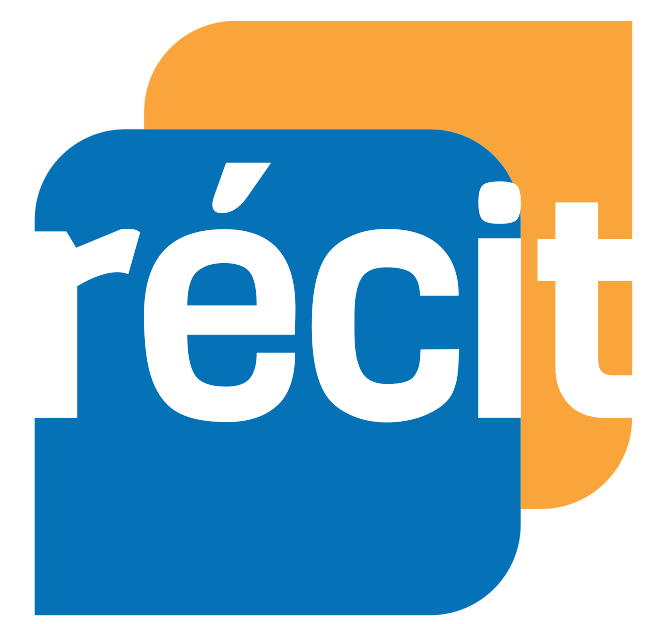 Matériel disponible de ScratchJr
Exploration Missions (vidéos et Aide)
Sous la colonne 5e année
http://bit.ly/progCSC

Exploration Campus Junior
Sous la colonne 4e année
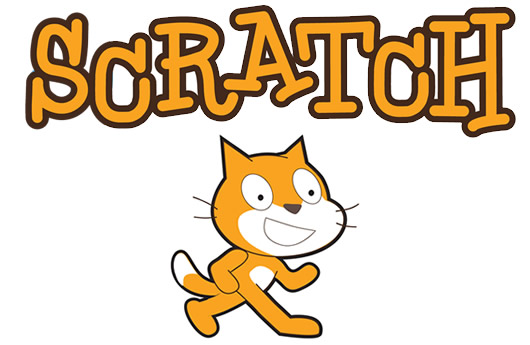 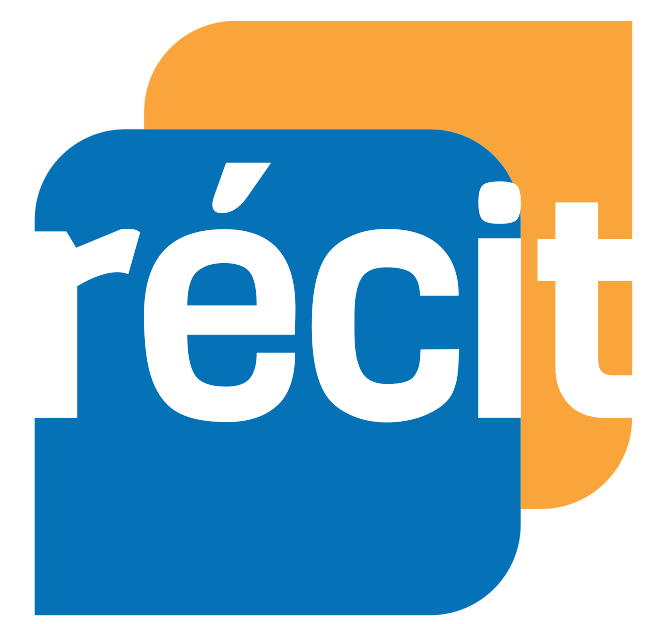 SURVOL DES POSSIBILITÉS
Idées de programmation en mathématique
Idées de programmation en langues
Carte du Canada en univers social
Idées en arts
Idées en sciences
Animations (cartes de voeux, scénarios, dialogues, BD)
Jeux vidéos, bingo, cadenas virtuel
Et une infinité d’autres possibilités...
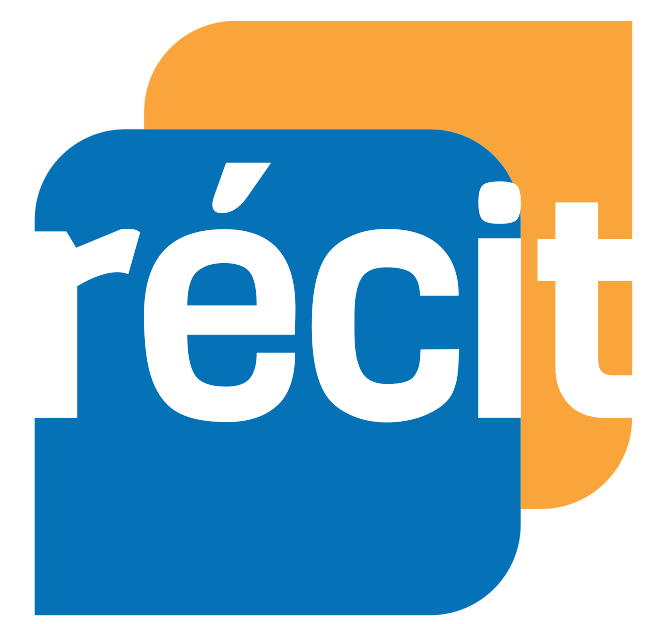 La carte du Canada
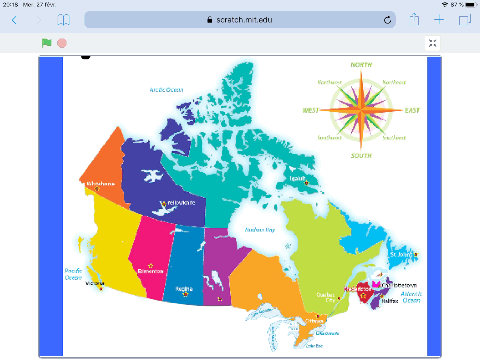 Pour démarrer (cliquez et remixez)
Programme du trampoline réalisé par Maéva
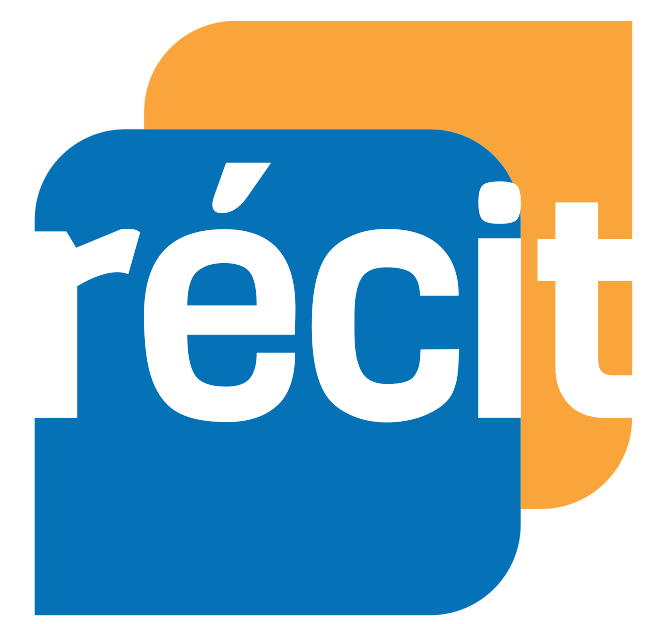 Ressources :
Padlet de progression en programmation  
Exemples de la PDA en mathématique
Autoformation Scratch
Autoformation Scratch Jr
Facebook : Les maths autrement
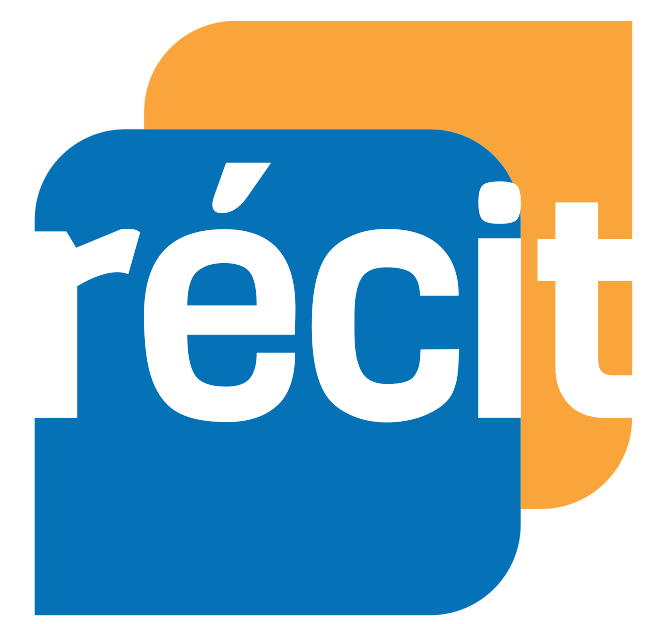 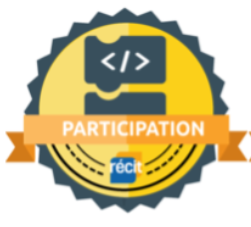 Demande d’un badge de participation en programmation
Lien du Campus Récit 
-S’inscrire au cours
-Remplir la demande au bas avec le nom de la CSMB et la date de la formation
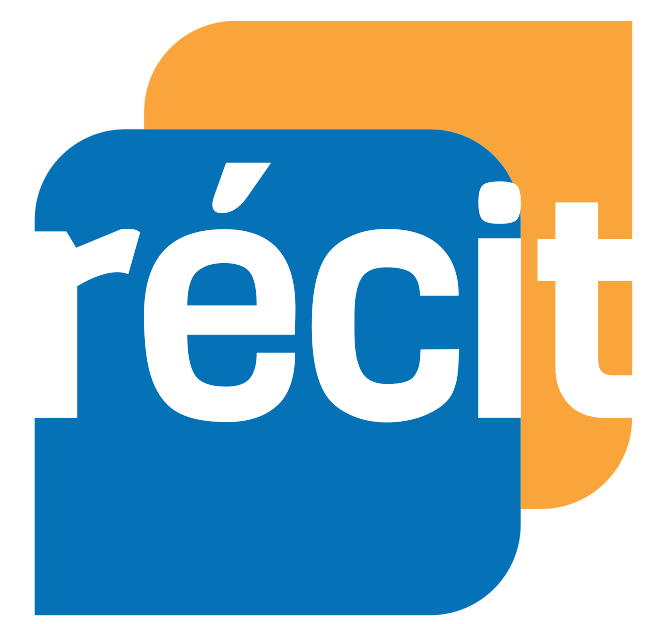 [Speaker Notes: Garder 30 minutes pour la finale
15 minutes : badges]
-Comment réinvestir?

-Quelles sont les contraintes?

-Quels sont les liens avec le programme?

-Quels sont les avantages?
Retour :
Quelques questions?
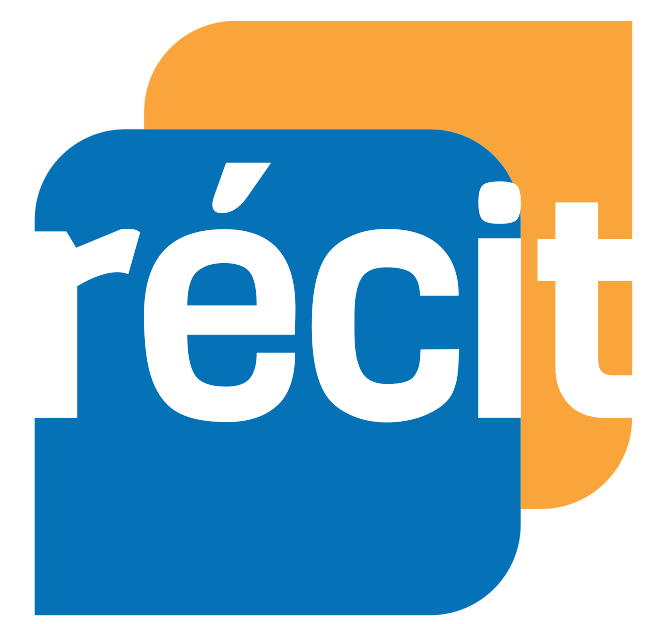 [Speaker Notes: 15 minutes]
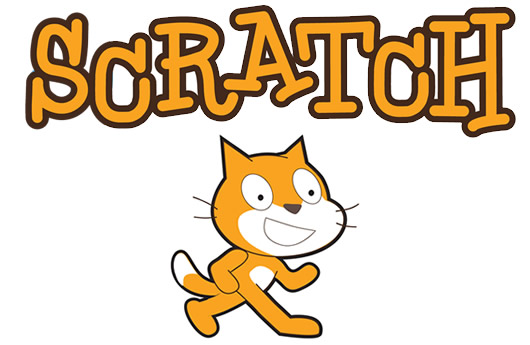 Présentation à télécharger:

 http://bit.ly/mst27janv2020
Merci !
Pour d’autres informations : sonya.fiset@recitmst.qc.ca
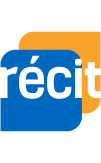 Compétences clés
Identifier des éléments essentiels de l’intention pédagogique d’intégrer la programmation-codage aux activités d’enseignement-apprentissage de la mathématique ;
Comprendre la programmation par blocs avec les jeux Blockly ;
Comprendre le fonctionnement du site code.org ;
Comprendre le fonctionnement du site scratch.mit.edu;
Repérer et sélectionner des ressources d’auto-apprentissage
Sélectionner une application en regard de ses intérêts et des compétences visées par le domaine de la mathématique et le PFEQ ;
Intégrer les bases de la programmation-codage ;
Planifier des activités d’accompagnement pédagogique en salle de classe ou en laboratoire ;